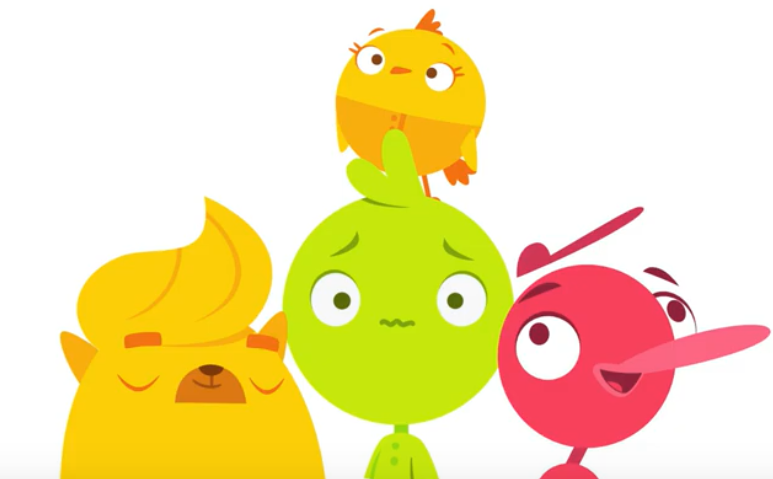 Boundaries 
Espace Personnel
Rochambeau Counseling Department
Agenda
Ordre Du Jour
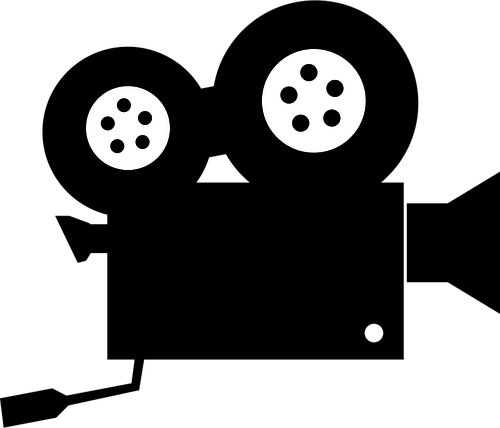 Video


Boundaries


Activity
Vidéo


Espace Personnel


Activité
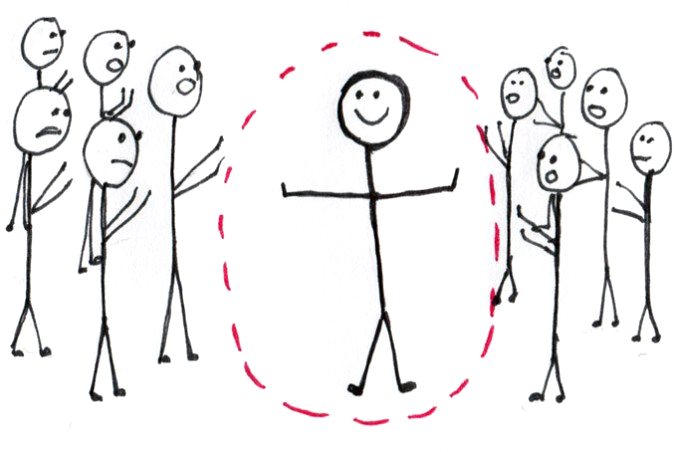 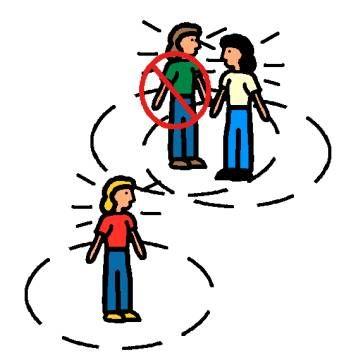 Review
Revue
Your body belongs to you
No one should touch your body without your permission
If someone makes you feel unsafe, tell an adult
Votre corps vous appartient
Personne ne doit toucher votre corps sans votre permission
Si quelqu'un vous fait sentir en danger, dites-le à un adulte
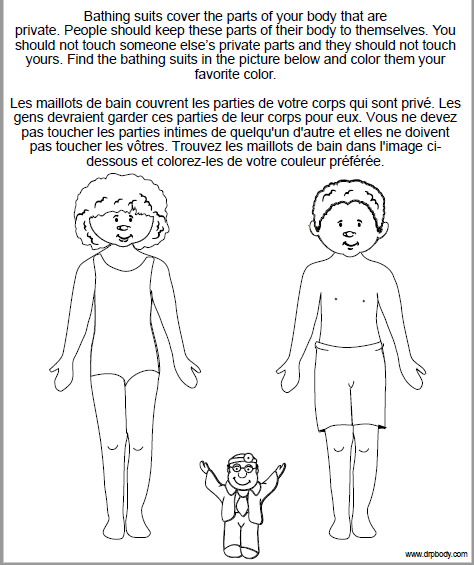 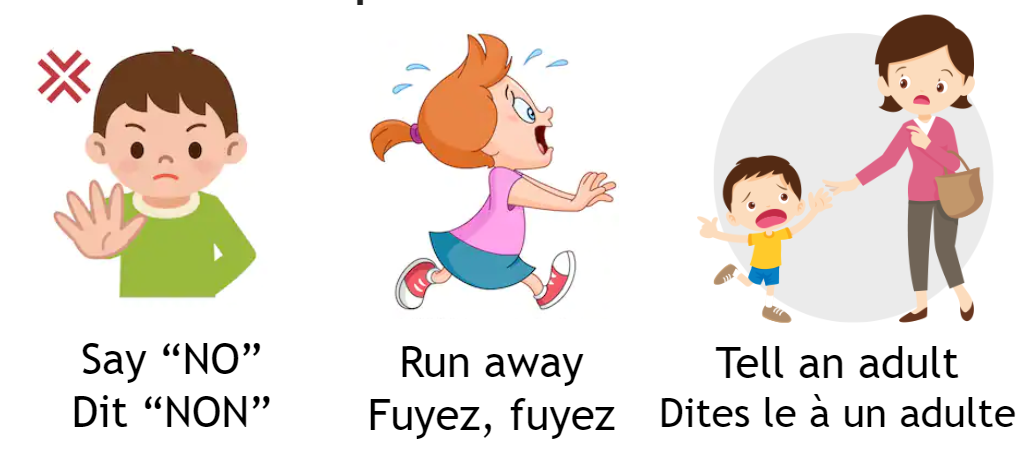 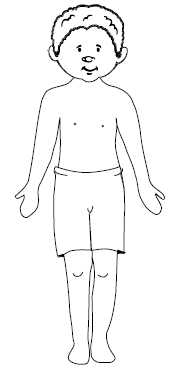 Video : Keep Your Hands to Yourself
Vidéo : Gardez vos mains pour vous
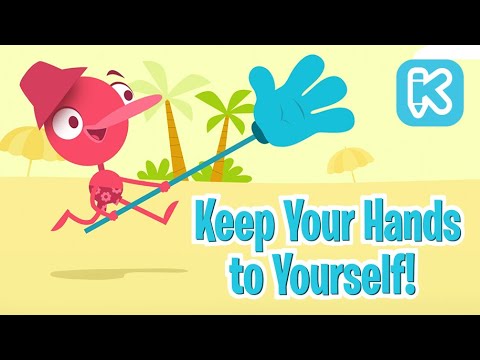 Boundaries and Bubbles
L’espace personnel et bulles
Personal space is like a bubble that surrounds you can makes you feel safe
L'espace personnel est comme une bulle qui t'entoure et te fait te sentir en sécurité
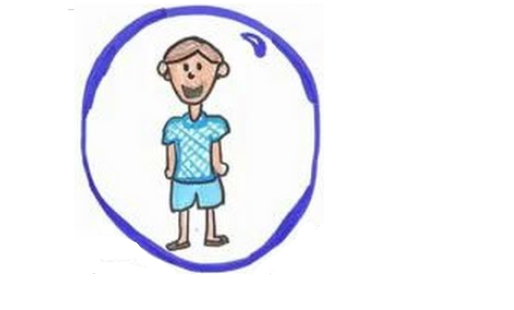 Your bubble is the size of your arms reached out
Votre bulle est de la taille de vos bras tendus
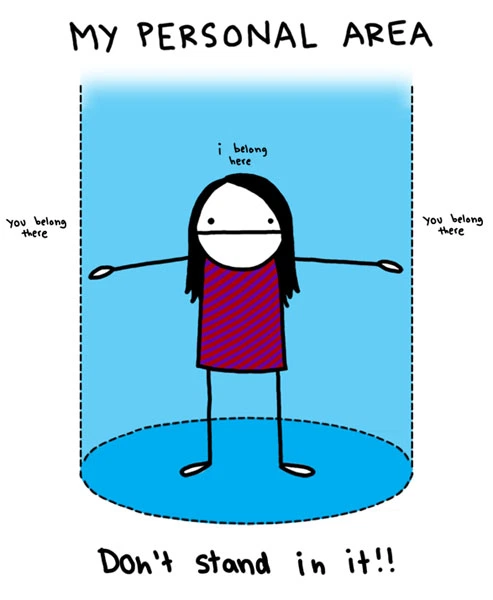 Mon espace personnel
Ma place est ici
Votre place est là-bas
Votre place est là-bas
Ne vous y mettez pas
No One Should Come Inside Your Bubble
Personne Ne Doit Entrer Dans Ta Bulle
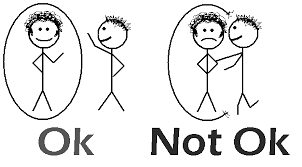 Bien
Pas Bien
Can we touch others without permission?
Peut-on toucher les autres sans autorisation ?
If Someone Comes Into Your Personal Space
Si quelqu'un pénètre dans votre espace personnel
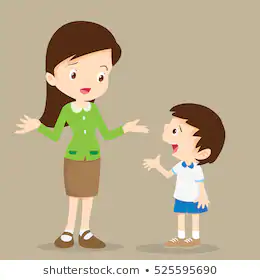 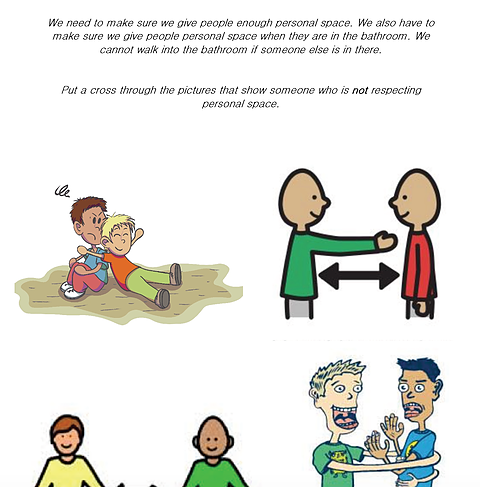 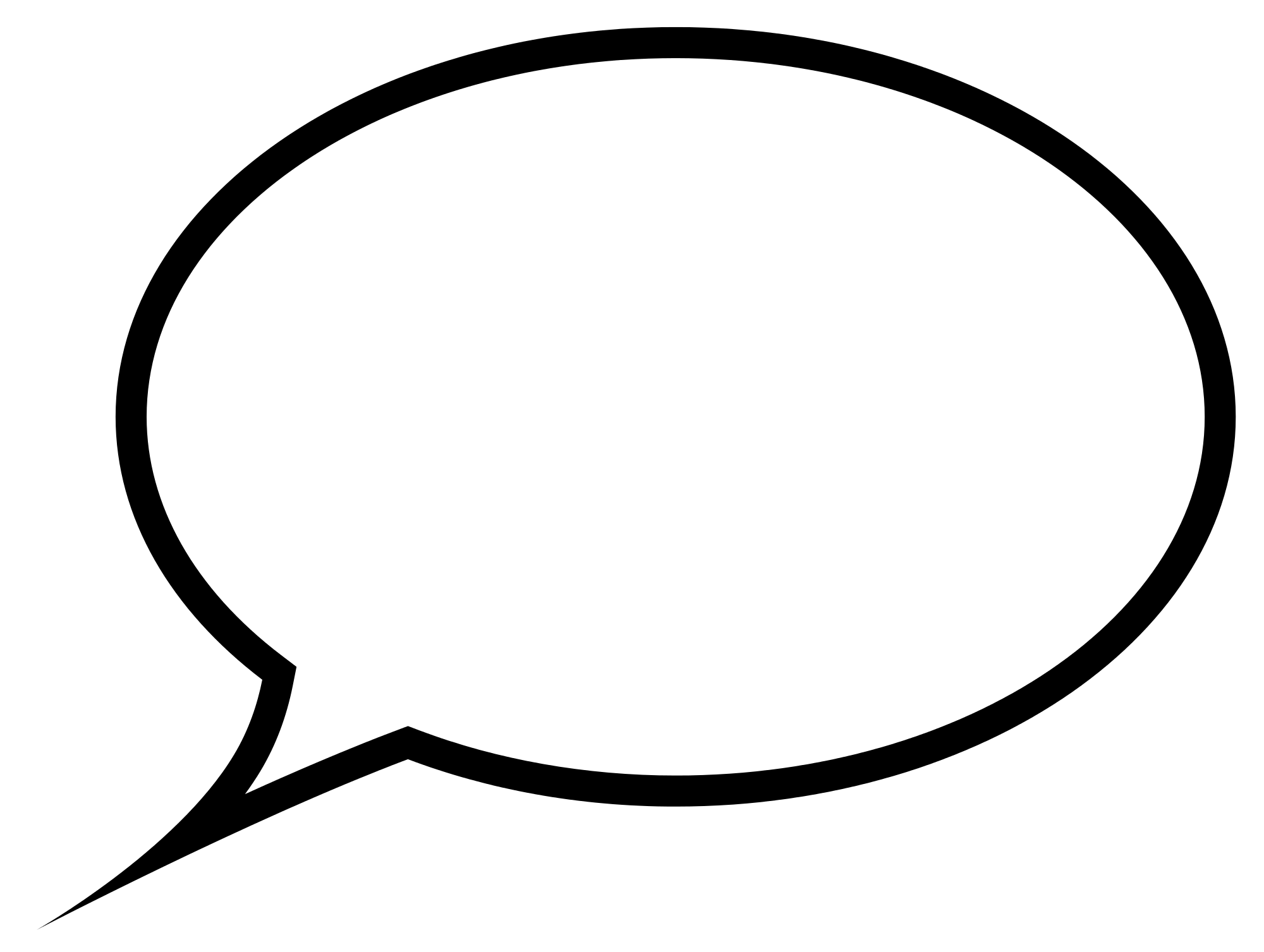 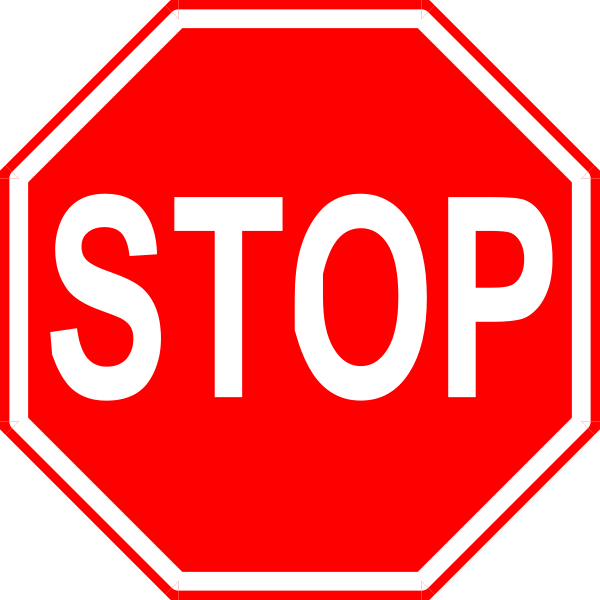 Tell them to keep their hands to themselves

Dites-leur de garder leurs mains pour eux
Tell an adult

Dites-le à un adulte
Tell them to stop

Dites-leur d'arrêter
Video - Personal Space Song
Vidéo - Chanson de l'espace personnel
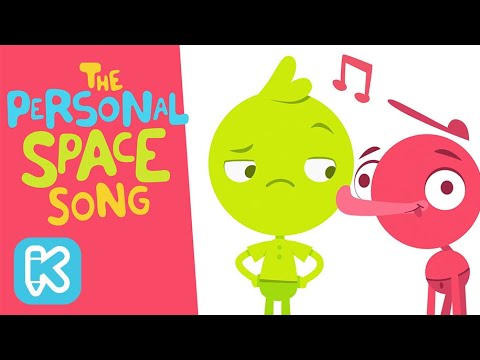 Activity - Space Tag
Activité - Touché Touché Spatiale
We are going to go to the gym together
Everyone is going to hold their arms out like airplanes
You can go anywhere you want in the room, but if you bump into someone, you’re out and have to sit down
Nous allons aller à la salle de sport ensemble
Tout le monde va tendre les bras comme un avion
Vous pouvez aller où vous voulez dans la pièce, mais si vous tombez sur quelqu'un, vous êtes dehors et devez vous asseoir
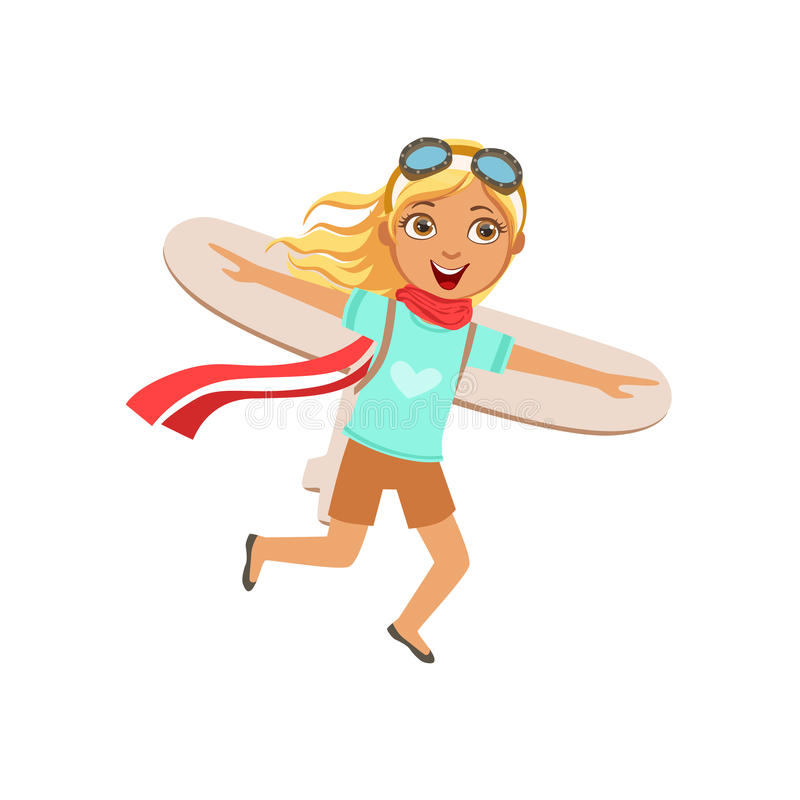 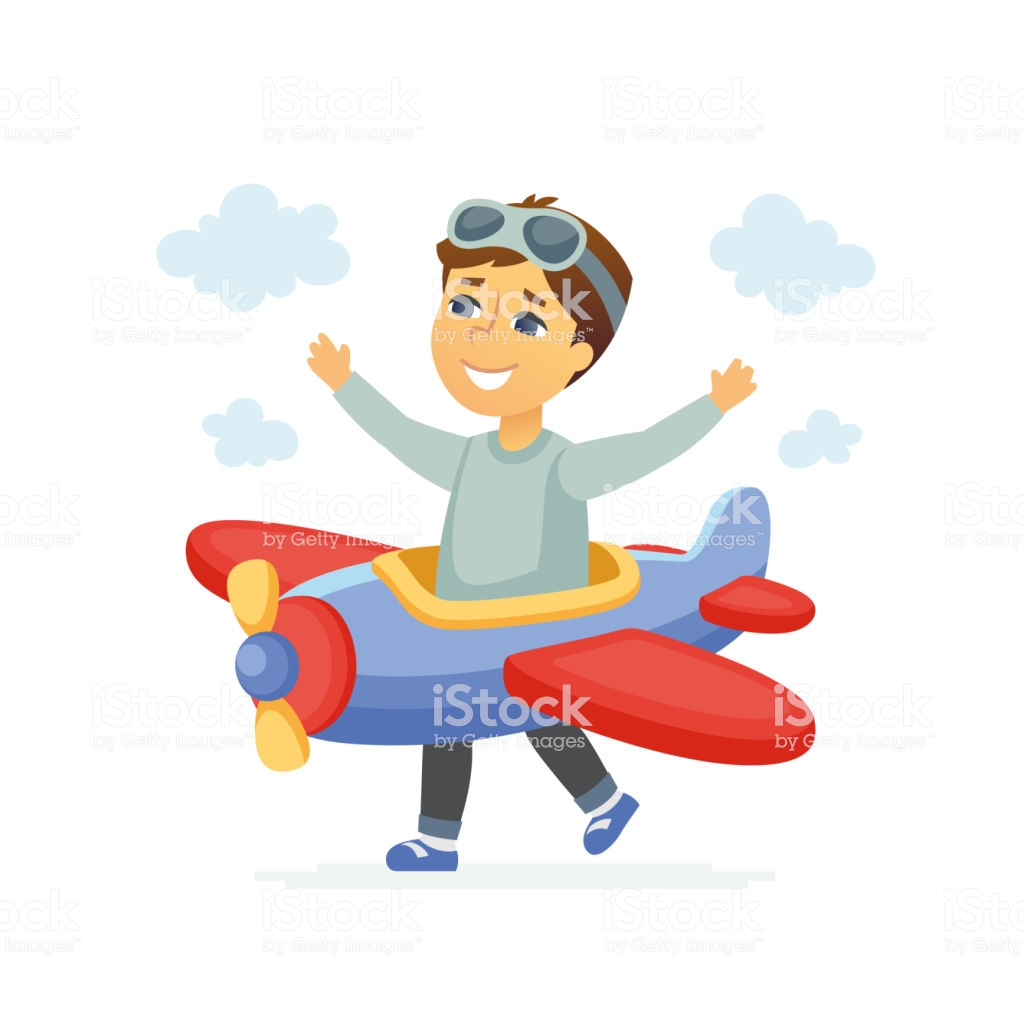